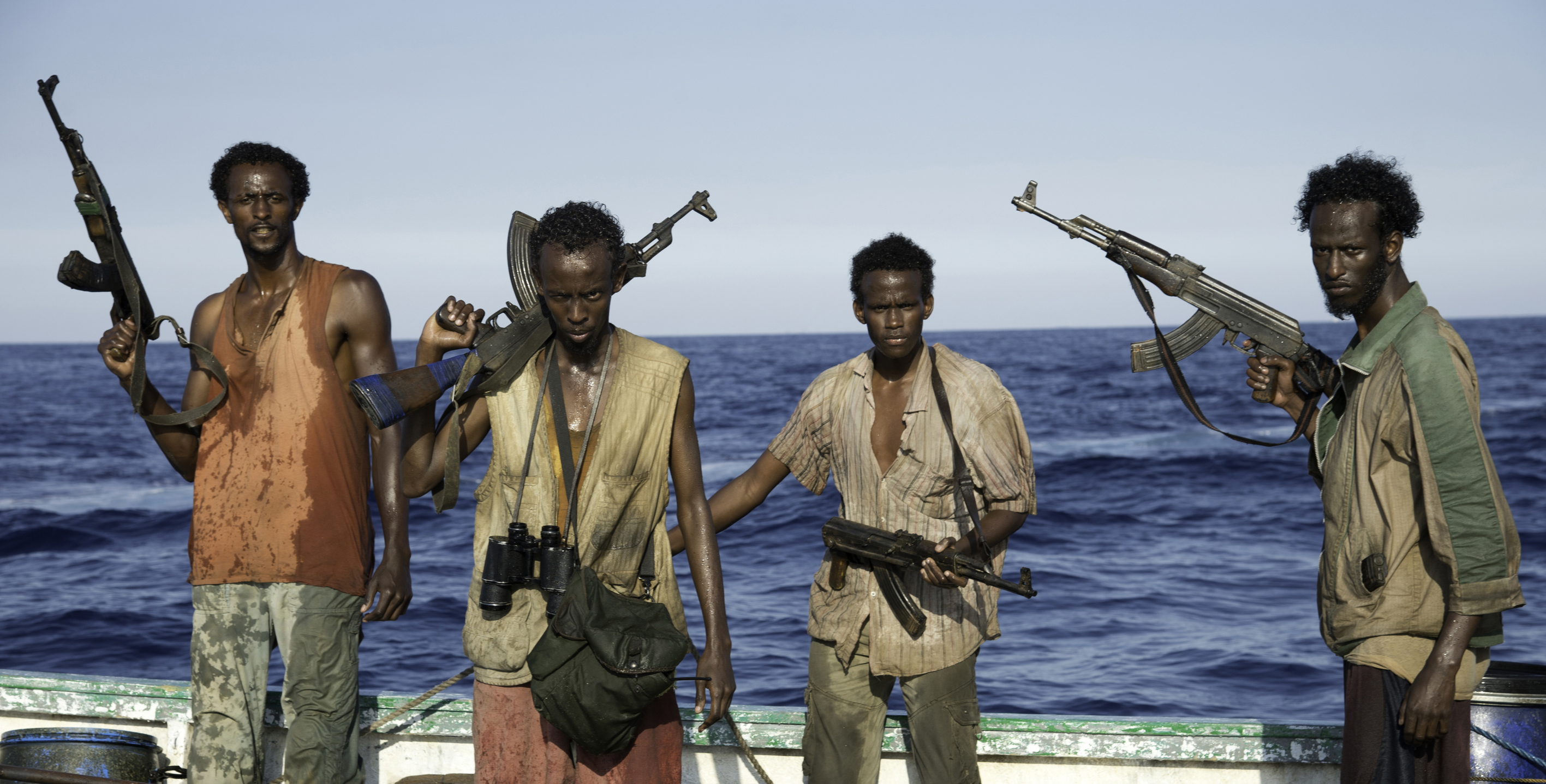 Terrorist organizations in selected region of Global South
Somalia 

Al-Shabaab
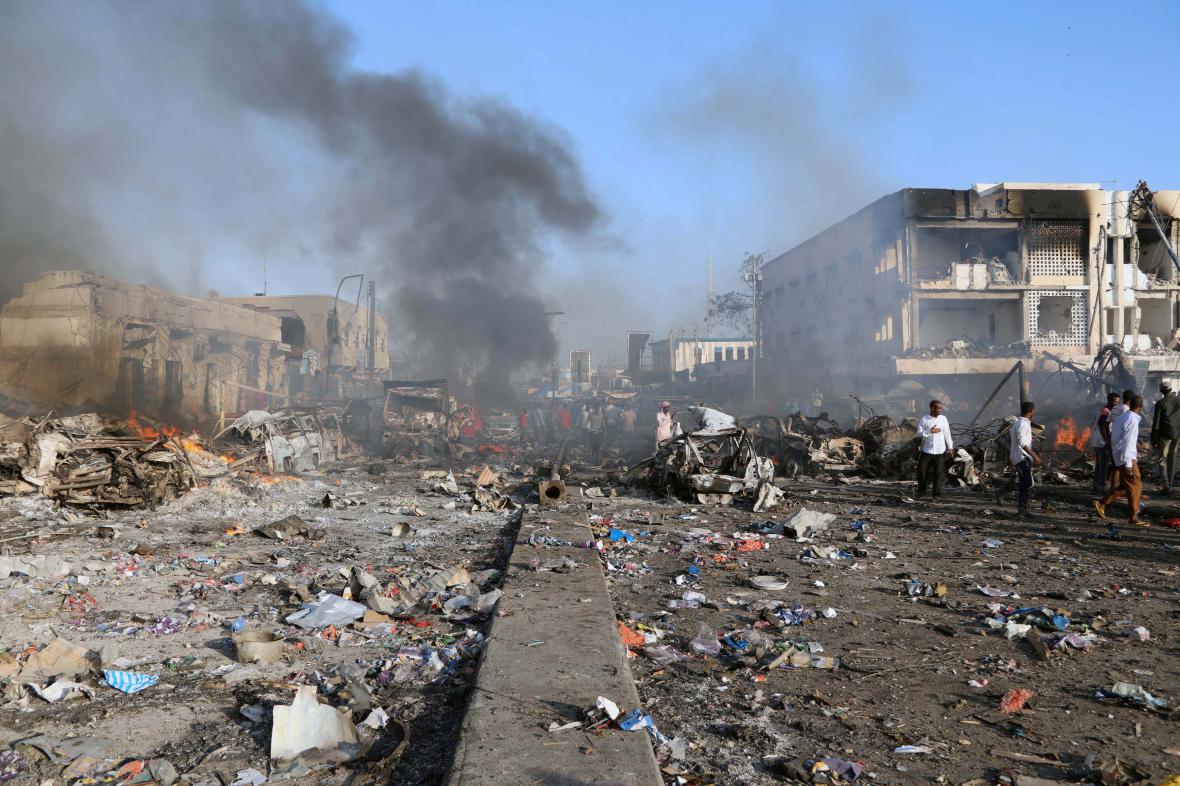 Failed state
Phenomenon – from 90s
The consequence of the disintegration of the bipolar world and the escalation of long-terming conflicts
Interior armed conflicts – state vs. non-state units 
Aspiration to take power
Religious, Cultural and Ethnic fighs
Central government is weak – unabale control state‘s territory
Able to keep order only in Capital city
Rest of the country in chaos 
The state leaves the citizens to their destiny
Armed forces works as personal security for the rulers in capital
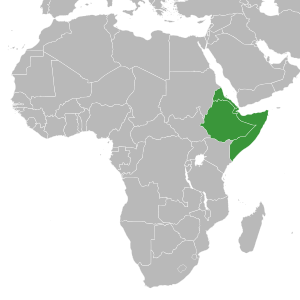 African corner
East part of Africa  
Somalia , Ethiopia, Eritrea a Djibouti 
Only the Ethiopia without acces to the sea  
Strait Bab al-Mandab – škrtící bod světa 
"neighbouring" with Yemen
 (other unstable states)
Consequences of decolonisation
artificial borders
Ethnic and civil wars
[Speaker Notes: Během jednoho roku zde projede více jak 30 000 obchodních lodí . Jedná se o kratší plavbu ze Středozemního moře přes Suezský průplav, Rudé moře, průliv Bab al-Mandab, Adenský záliv a Arabské moře do Indického oceánu.
Pirátství a rozpadlý jemen značně snižuje možnost těžby ropy a zemního plynu v této oblasti]
Somalia
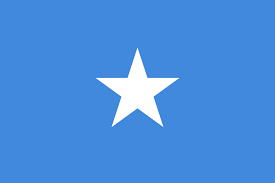 Fishing – main source for economy 
Unstable government, minimal control sovereign waters – foreing ships fishing here
Aftermath - falling of Somalia‘s economy
Many former fishermans now as a pirates
Strategic location near Gulf of Aden 
Frequent, a lot of world trade passes through here

Piracy = Involvement IOs, NATO and EU
[Speaker Notes: Connetcs Suez, Rudé a Arabské moře (Bab al-mandab)]
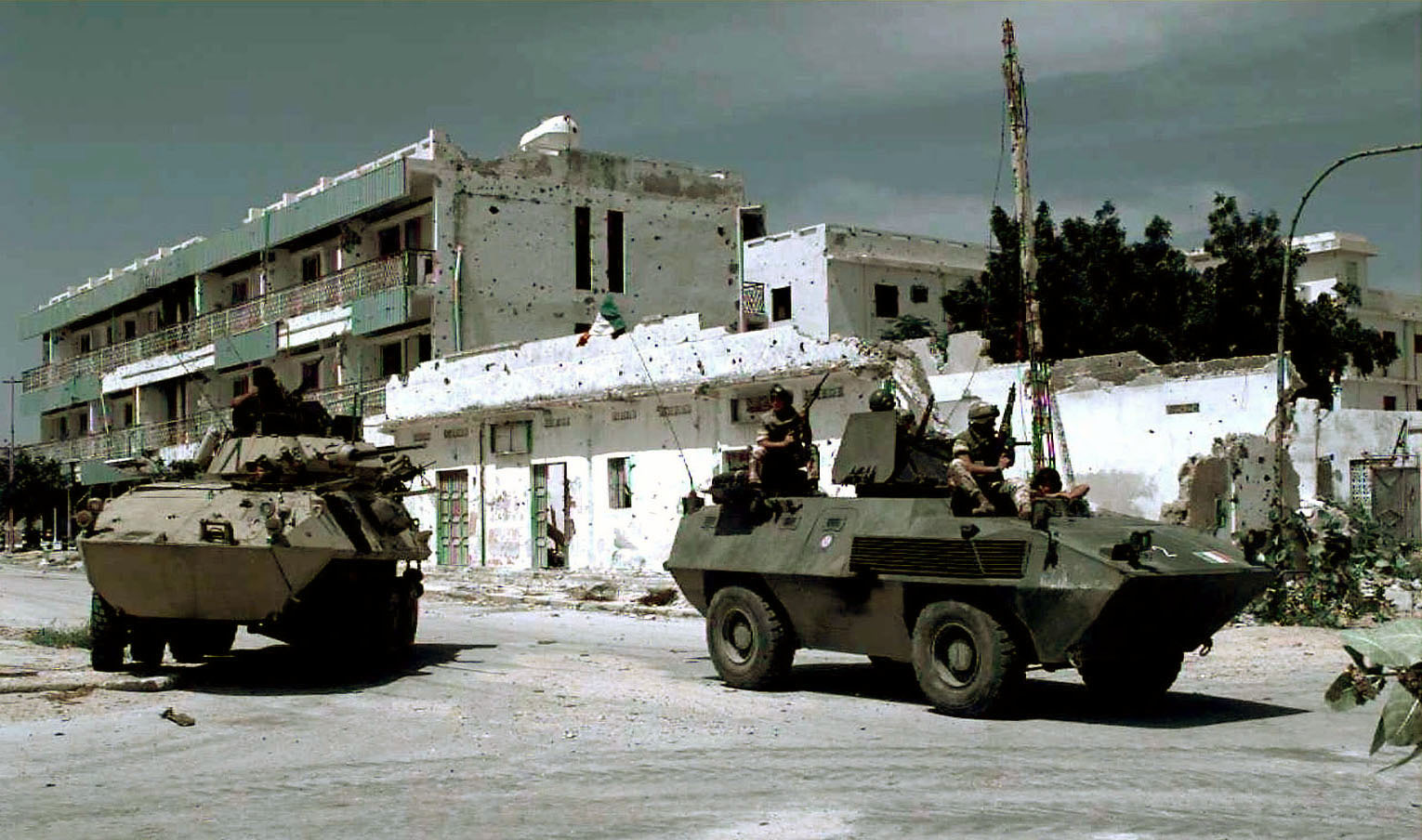 Somalia - History
Regions of interest during Cold War
Assassination presidet Shirmarke –> military coup in 1969
New part of Somalia‘s gov are communist 
nationalization of private property
Empathy towards the USSR
 Teritorial disputes with Ethiopia

Somalia – homogeneous –  many clans, hard negotiations 
1991 civil war - inability of the government to establish order (Dictator Baare)

Ethiopian invasion to Somalia in 2006
[Speaker Notes: Pak prohoz – USA a Somálsko, Rusko a Etiopie -  po převratech]
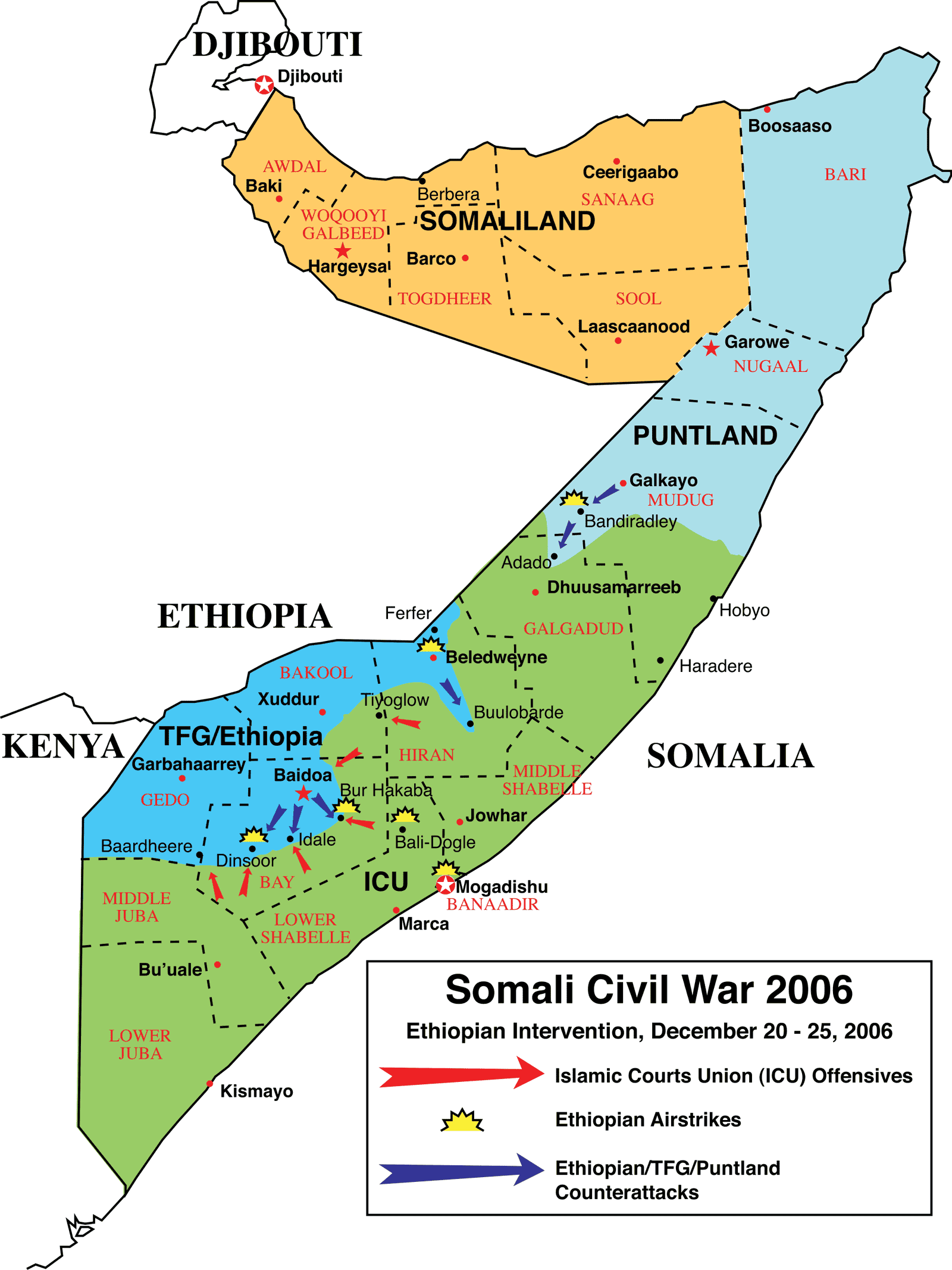 Secession of territory
 creation of  Somaliland (Hergeysa)

Secession of  other par of Somalia 
 Puntland (Garoowe)
Operations of Daesh – Terrorism
Teritorial disputes
Settlement efforts - UN mission
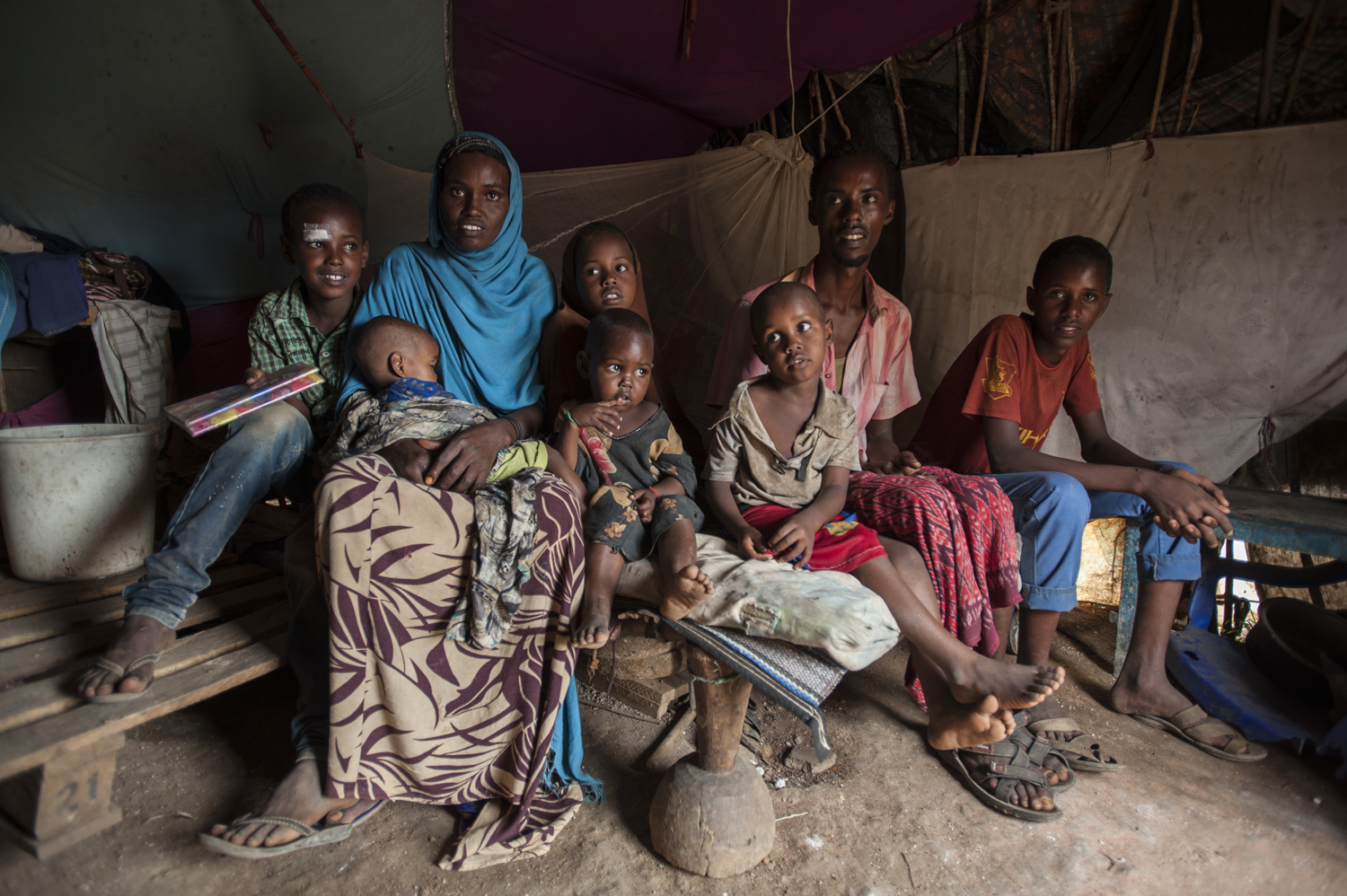 Somalia in the 21st century
The extreme form of a Failed state
Pirate attacks after the fall of a stable government in 2004 
2005 – Massive growth of piracy in the area 
2006 – Decline of piracy with Islamists coming to power 
Strict religious rules
2007 – The new government unable to 		maintains the safe place for the population
Aid from Ethiopia's armed forces, government collapse, clashes with rebels
civilians being held as a hostages (abuse by both sides) 
Failure to guarantee sovereignty in territorial waters
The coast of Somalia is polluted by waste 
Rising influence of Islamist 
Al-Shabaab
Daesh
Fear of terrorist attacks - Islamists attack soft targets 
Operates from Puntland
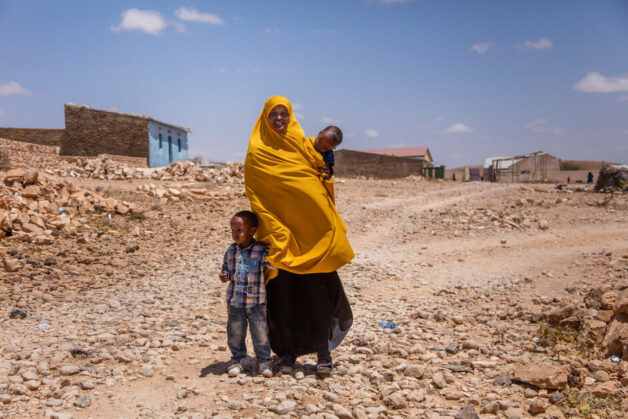 Somalia in the 21st century
Bad conditions of enviroment
Raids by foreign fishermen 
Somalis are losing resources at the same time
Lack of rain
Extensive drought - impact on agriculture + grasshoppers
Residents migrated closer to the sea – fishing
Tsunami 
Once a stable exporter of salt, bananas and other commodities
Al-Shabaab
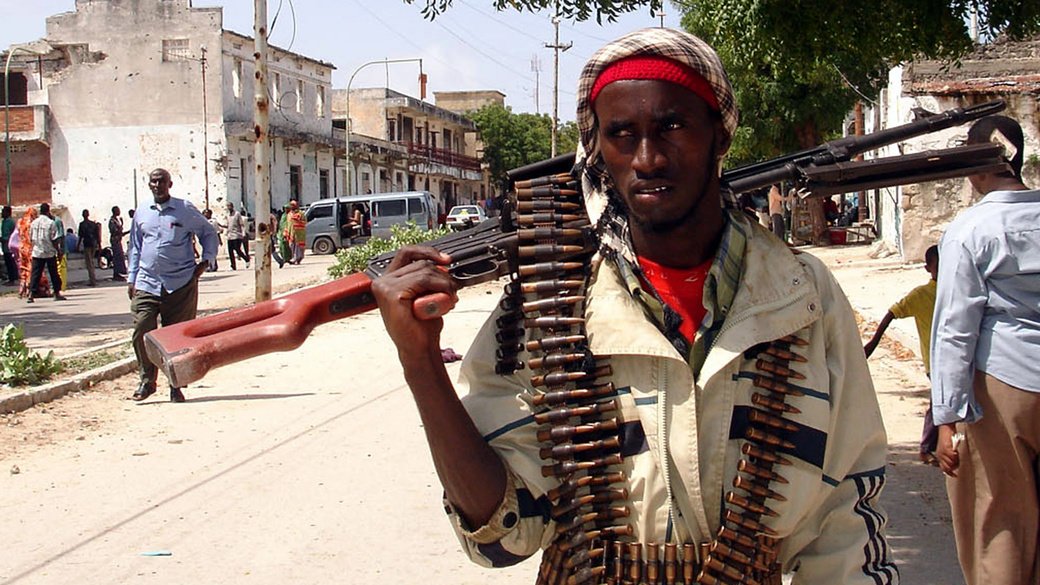 In Somali: YOUTH 
Fully : Ḥarakat al-Shabāb al-Mujāhidīn
Islamist militant group based in Somalia 
Links to Al-Qaeda
Beginning in 2006 
Against Transitional Federal Government 
Incubator for Al-Shabaab, was Al-Ittihad al-Islami (AIAI)
“Unity of Islam”,militant Salafi group
Threath for Christian Ethiopia
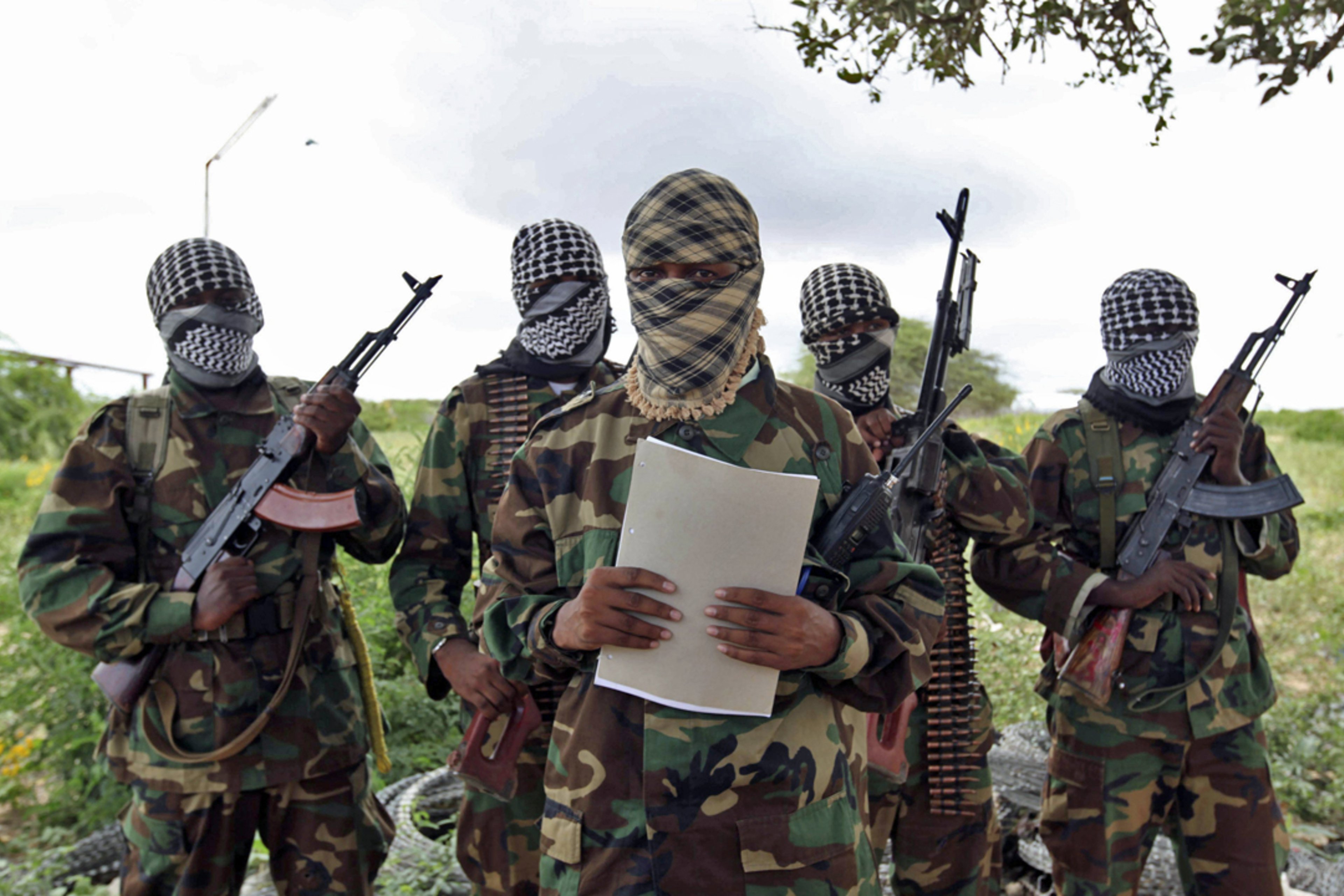 Al-Shabaab
Militia affiliated with the Islamic Courts Union (ICU)
Federations of local and clan-based Islamic courts
Founded in 2004 (Southern Somalia)  
Fighting with the lawlessness and banditry (Piracy) since collapse of the government 
Al-Shabaab work as armed wing of ICU 
Leading by Aden Hashi Farah Ayro
Operative trained by Al-Qaeda in Afghanistan
Extreme ideology 
Al-Shabaab played key role in ICU combat against central government, 2006
Central gov supported by US (prevent for the spread of islamism)
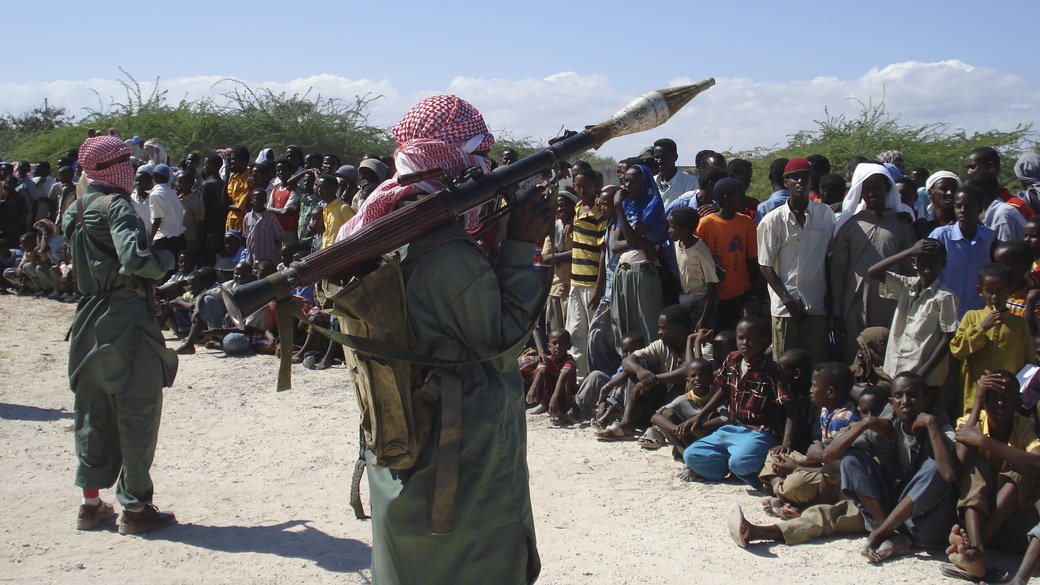 Al-Shabaab
2006 – intervetion lead by US + Ethiopia and Somalia federal government 
ICU was quickly defeaded, but Al-Shabaab start against intervention forces 
Also attacks civilians, journalist and international aid (AMISOM)
2008 – US air strike kill Al-Shabbab leader Ayro
2009 – Extend area under control 
Banning non islamic behavior – punishments (amputations, stoning)
2010 – Suicide bombers major attack outside Somalia in Uganda 
75 kill were citizens
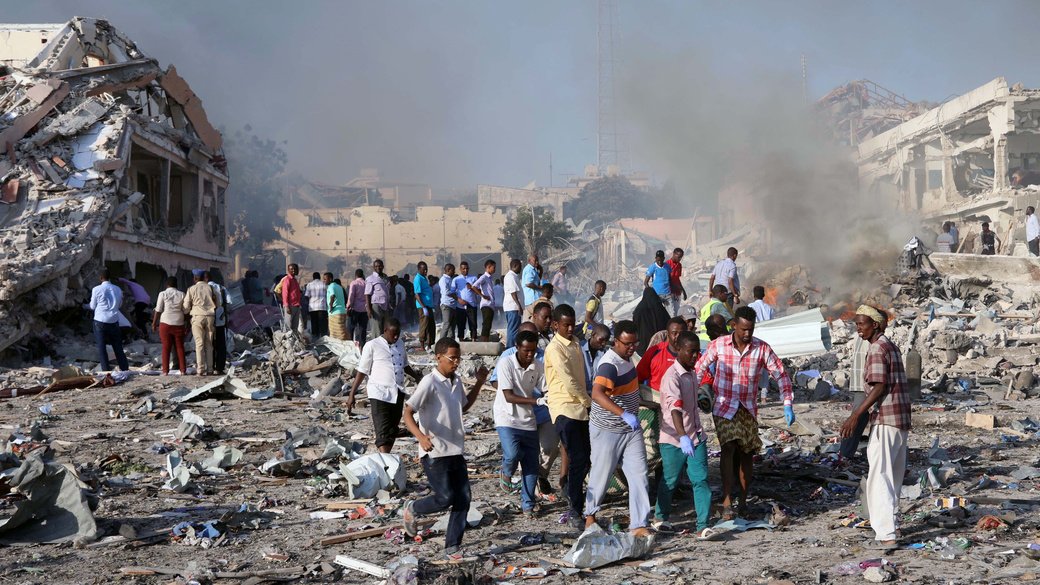 Al-Shabaab
2012 – Al-Shabaab sworn loyalty to Al-Qaeda
21st September – attack in Nairobi
Islamist stormed a shopping mall, 65 killed

2015 – massacre at Kenya's Garissa University
2017 – bombing in Mogadishu, >500 killed
2018 – kidnapping an Italian non-governmental organisation aid worker in Kilifi, Kenya, and held her captive for 18 months. She was released in May 2020 after a ransom of 1.5 million Euros was reportedly paid.
2021 –  suicide car bomb blast near to security checkpoint at presidental palace
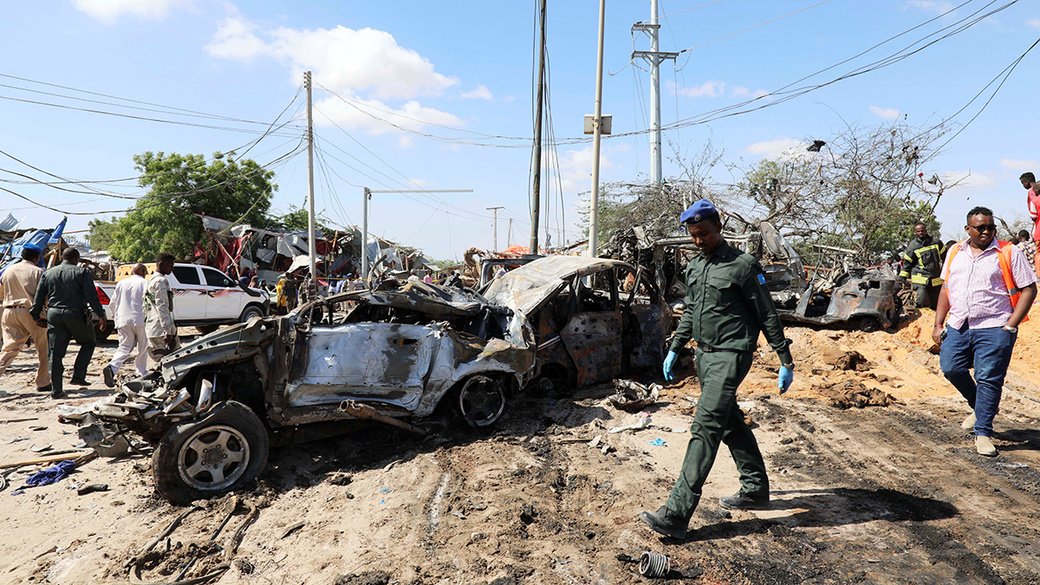 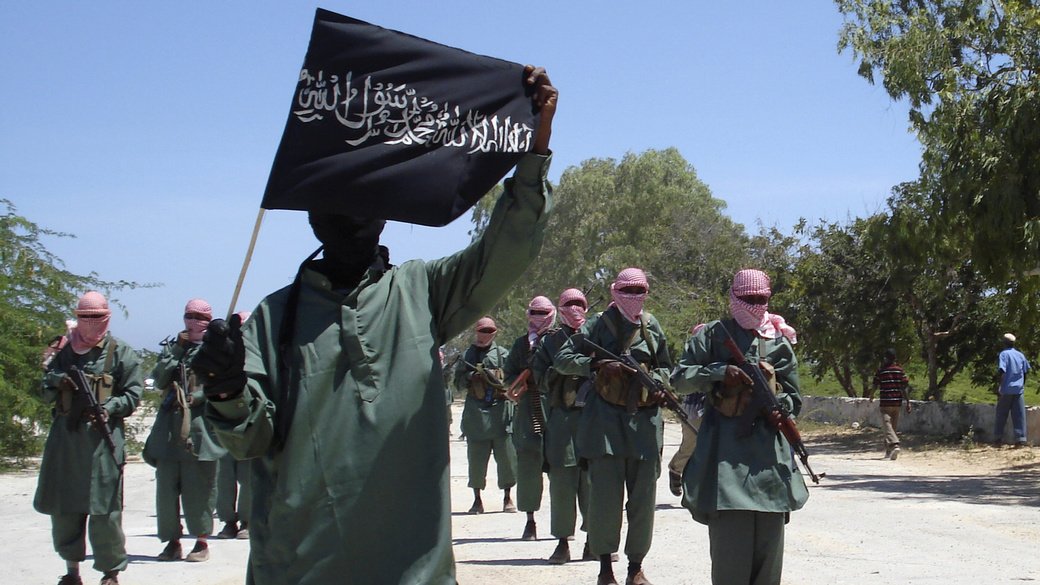 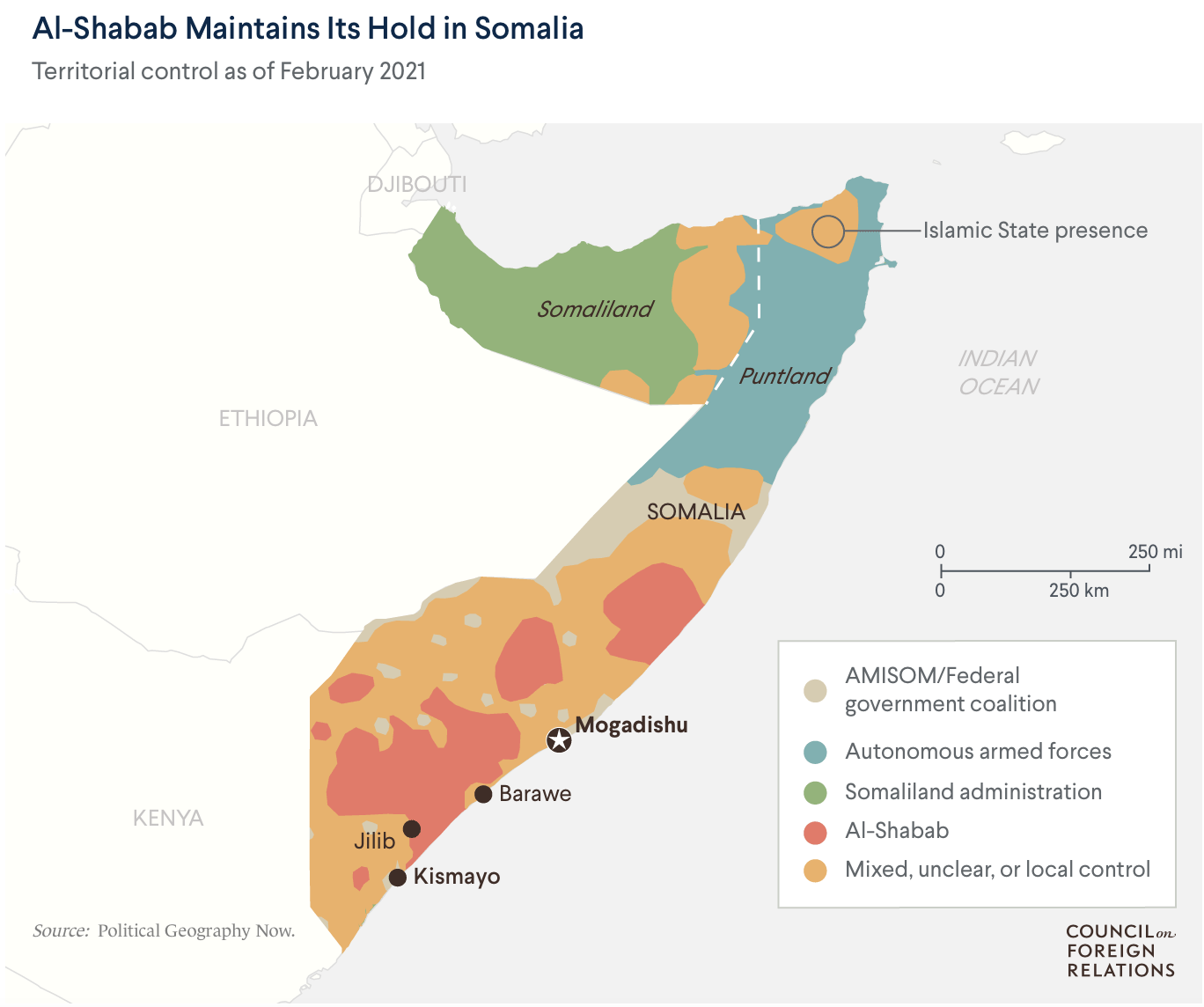 Al-shabaab Goal : Islamic state 
Areas under contorol: Hard interpretation of sharia 
Prohibition of entertainment – movies, music
Founding: sources of income from other terrorist groups, piracy, kidnapping, blackmailling, smuggling, Eritrea ?
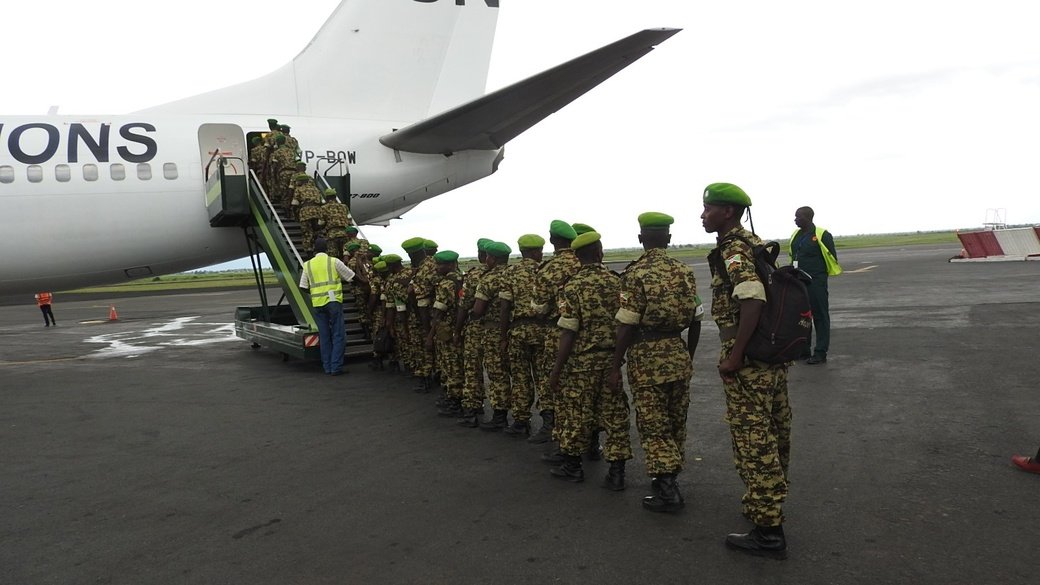 AMISOM
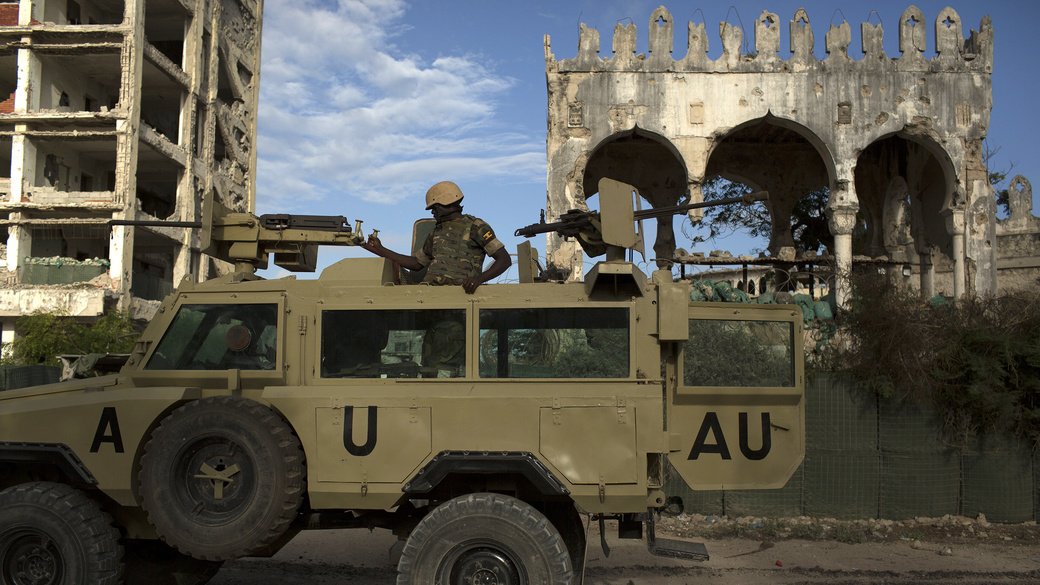 UN mission leading by African Union
Peacekeeping forces in Somalia from 2007
Mandate – protect the country’s transitional government
Uganda – Largest contingent >6000 troopers
Burundi, Ethiopia, Kenya, Djibouti. 
AMISOM in total = 20 000 troops.

“We are sending a message to every country who is willing to send troops to Somalia that they will face attacks on their territory,”
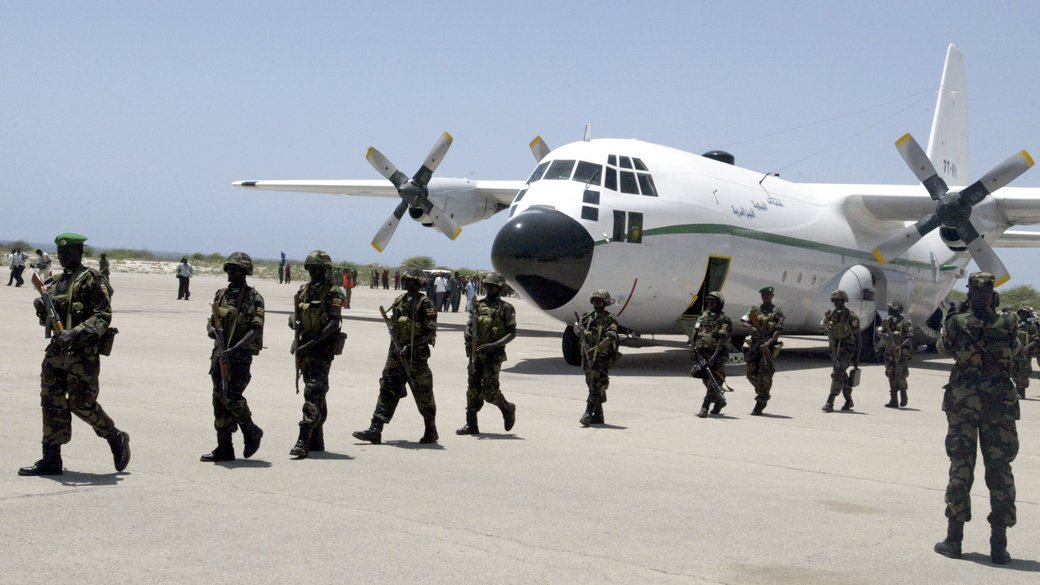 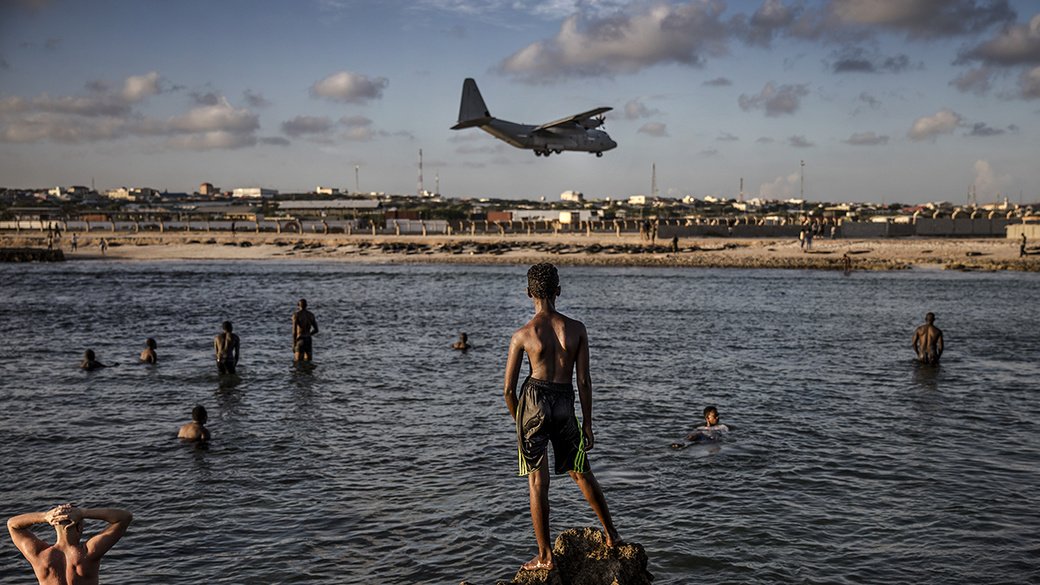 United States
Interest
preventing the country from becoming a refuge for terrorist groups to plot attacks on the United States and destabilize the Horn of Africa, where long-standing disputes among Eritrea, Ethiopia, and Somalia
Worries about collaboration between Islamist organisations in region
Al-Shabaab, Boko Haram, al-Qaeda in the Islamic Maghreb, and al-Qaeda in the Arabian Peninsula
Somali diaspora in US = radicalization
US train and equip AMISOM forces
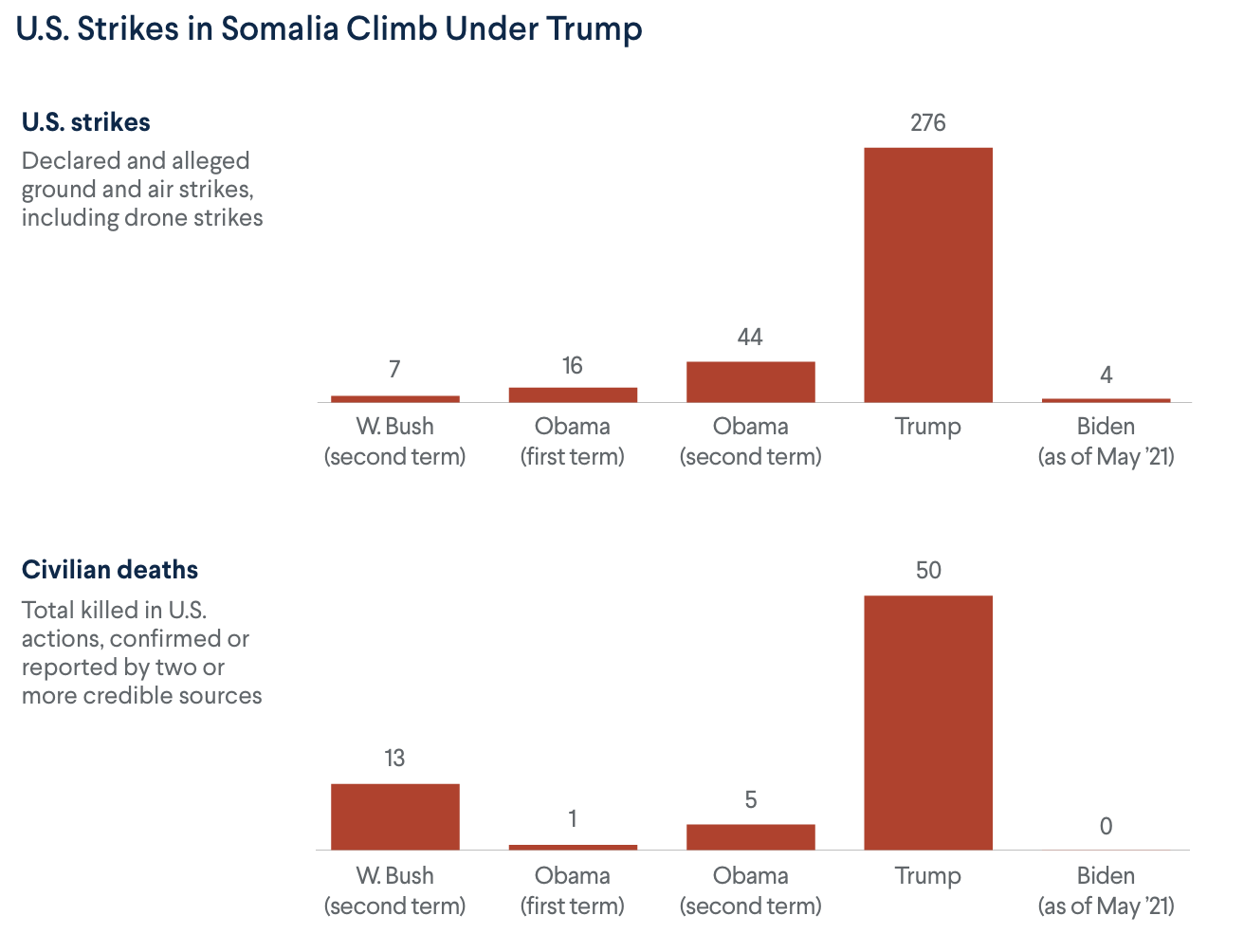 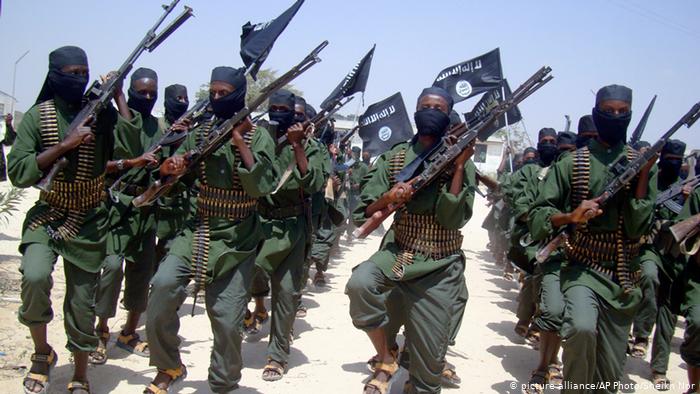 Thank you for your attention
Roman Liška
Security policy
CEVRO Institut
Melicharová, Fighting with piracy in Horn of Africa – Role of NATO and EU, https://dspace5.zcu.cz/bitstream/11025/37895/1/Boj%20s%20piratstvim_Melicharova.pdf
Fragile states index, data of Failed states, https://fragilestatesindex.org ; https://fragilestatesindex.org/analytics/fsi-heat-map/
Aljazeera ,Suicide bomber kills at least eight in Somali capital, https://www.aljazeera.com/news/2021/9/25/suicide-bomber-kills-at-least-eight-in-somali-capital
Claire Felter,  Jonathan Masters, and Mohammed Aly Sergie, Council on foreign relations, Al-Shabbab, https://www.cfr.org/backgrounder/al-shabab
Institute for security studies, AMISOM should provide more than security in Somalia, https://issafrica.org/iss-today/amisom-should-provide-more-than-security-in-somalia
BBC, Who are Somalia's al-Shabab?, https://www.bbc.com/news/world-africa-15336689
Center for strategic and international studies, Examining Extremism: Harakat al Shabaab al Mujahideen (al Shabaab), https://www.csis.org/blogs/examining-extremism/examining-extremism-harakat-al-shabaab-al-mujahideen-al-shabaab
Australian national security, Al-Shabab, https://www.nationalsecurity.gov.au/Listedterroristorganisations/Pages/Al-Shabaab.aspx
Britannica, Al-Shabaab, Somali-based militant group, https://www.britannica.com/topic/al-Shabaab
DW, Al-Shabab, https://www.dw.com/en/al-shabab/t-18172913
United States institute for peace, Fragile States Fail Their Citizens and Threaten Global Security, https://www.usip.org/blog/2018/09/fragile-states-fail-their-citizens-and-threaten-global-security
European Union Naval forces (EUNAVFOR), COUNTERING PIRACY OFF THE COAST OF SOMALIA, https://eunavfor.eu
Aljazeera, Al Shabab claims Somalia plane bomb attack, https://www.aljazeera.com/news/2016/2/13/al-shabab-claims-somalia-plane-bomb-attack